ENSO and Climate Outlook in November, 2023: El NINO and +IOD Continue!
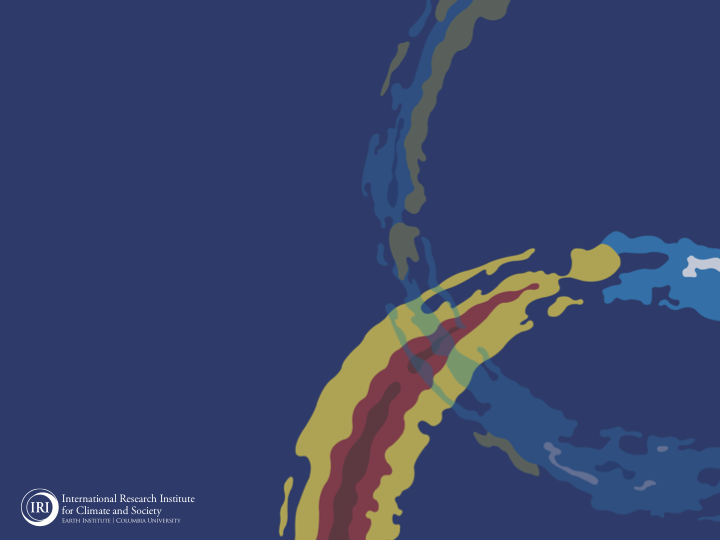 M. Azhar Ehsan
 (azhar@iri.columbia.edu)
Associate Research Scientist
IRI ENSO and Climate Forecast Lead
Jeffrey Turmelle and Jing Yuan: forecast processing and web updates
Cuihua Li: Draft PowerPoint development
IRI’s Climate Group, led by Dr. Andrew Robertson: Forecast system development, ongoing innovation, and verification
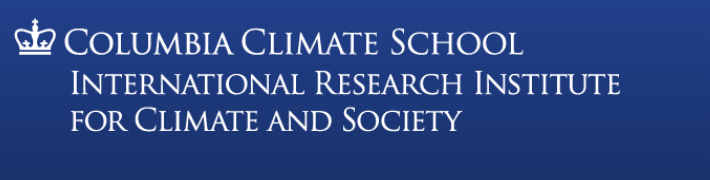 Outline
Observed Oceanic and Atmospheric Conditions in
Tropical Pacific
Across the Globe

ENSO Forecast in
NMME 
IRI ENSO Forecast Tool (Deterministic and Probabilistic)

Seasons Outlook of
SST
Precipitation and Temperature

Summary
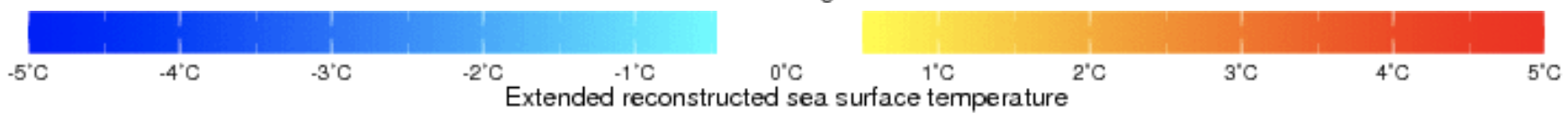 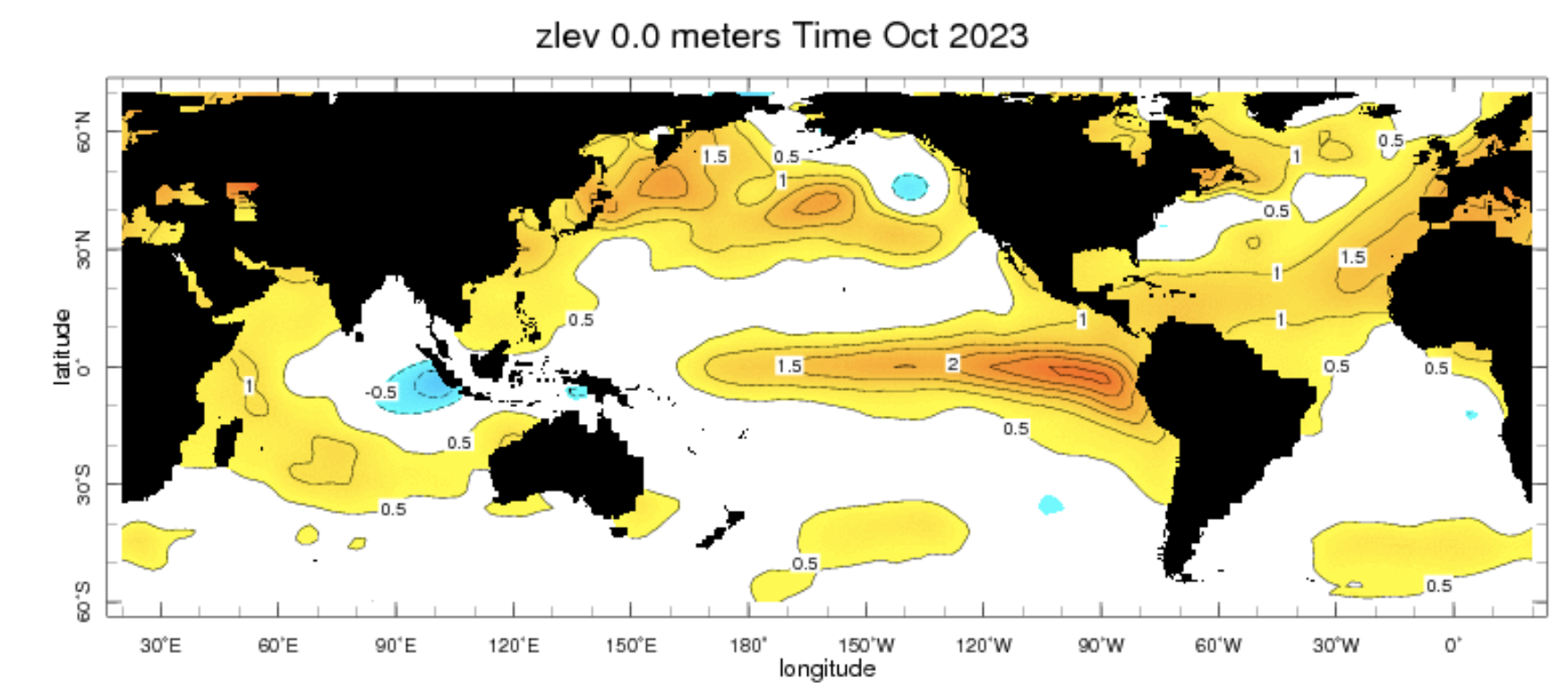 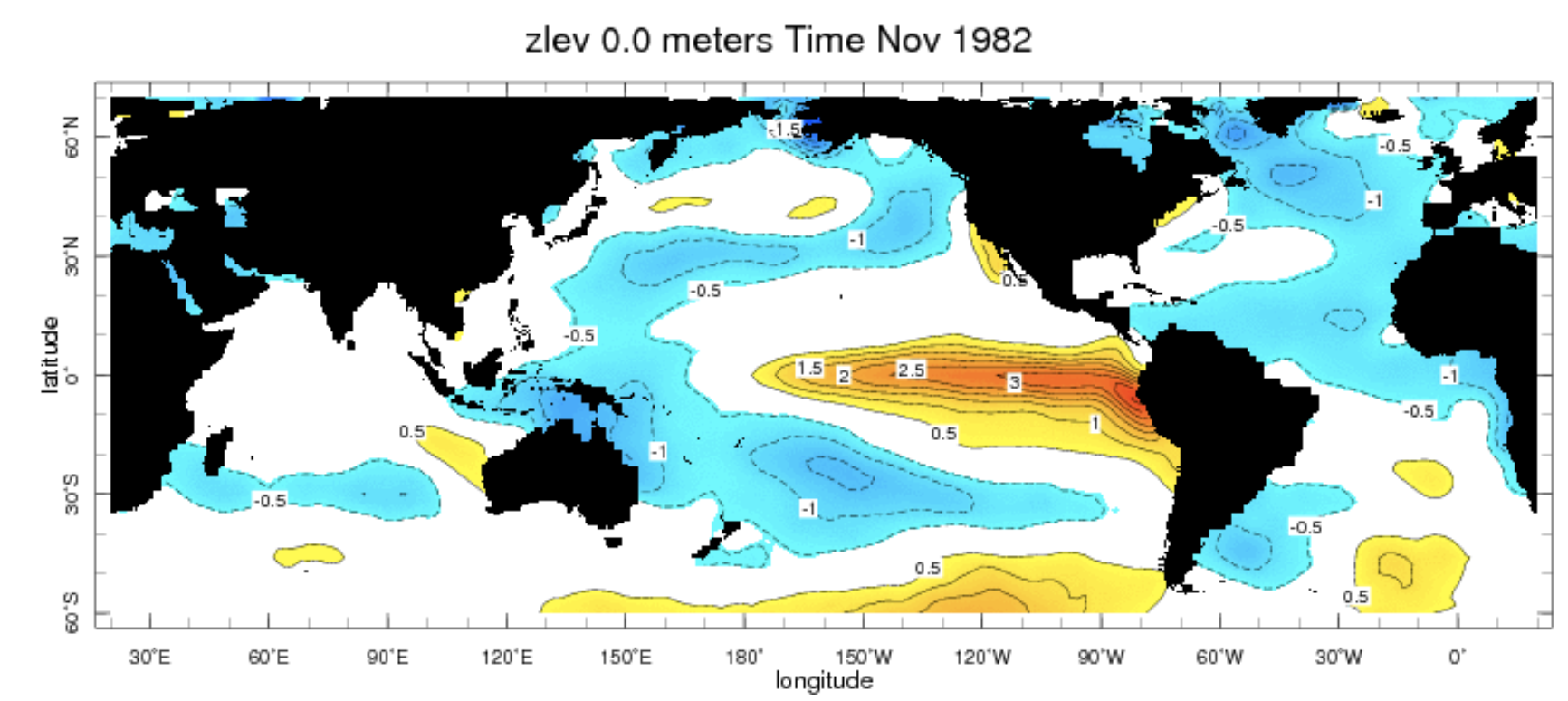 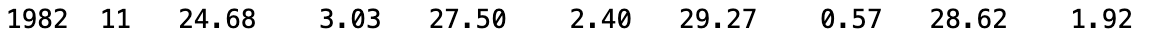 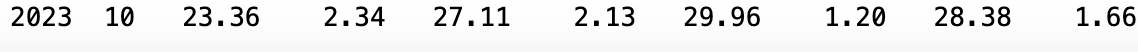 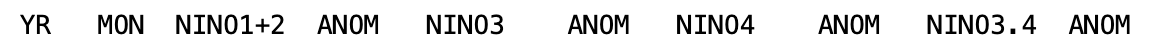 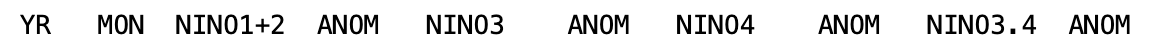 Observations
Oceanic
Atmospheric
Evolution of SST Departures in Monthly Data
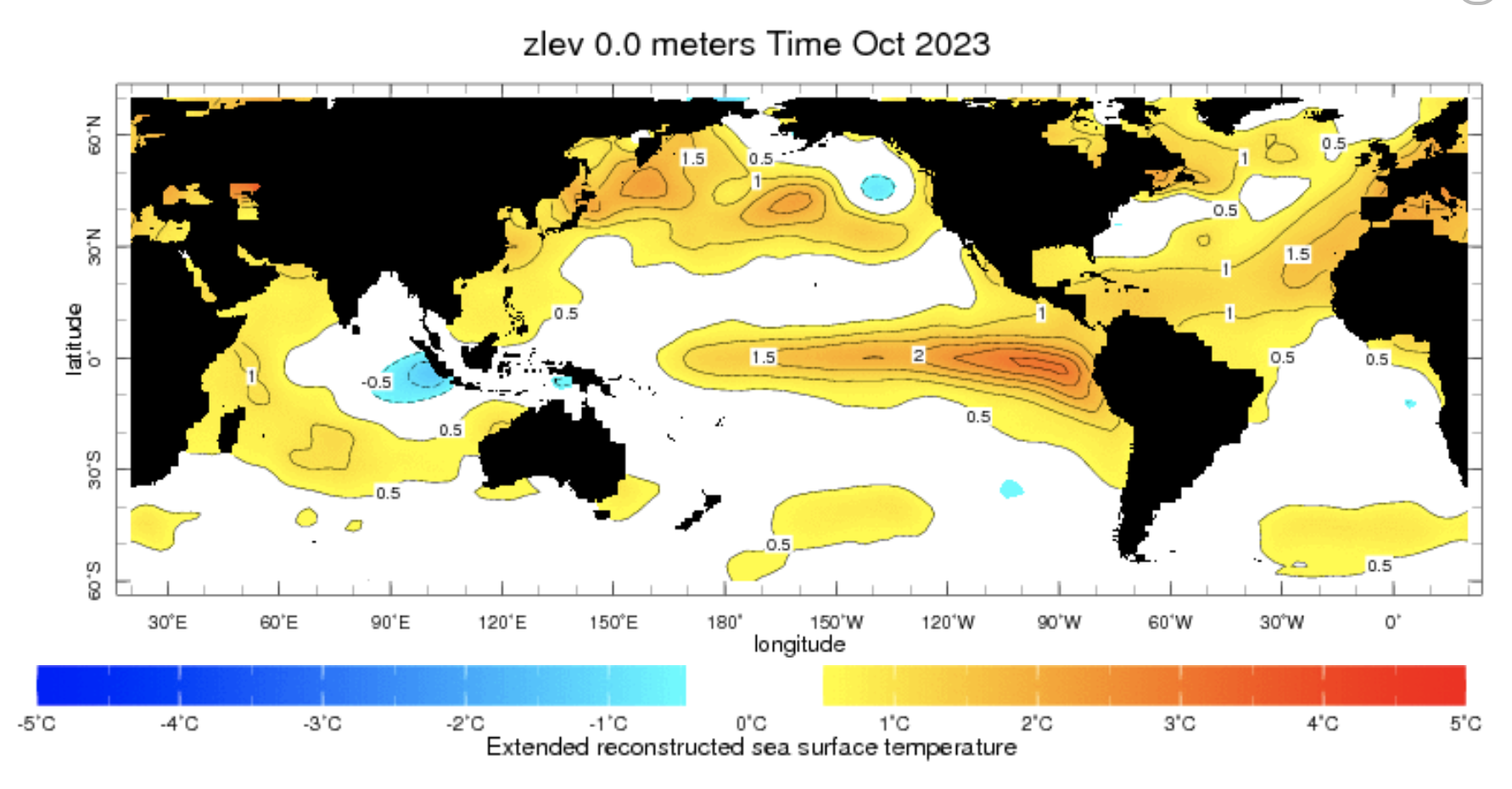 For Oct, 2023

NINO 1+2: +2.34

NINO3: +2.13

NINO3.4: +1.66

NINO4: +1.20
In the Pacific Ocean: Above-Average SSTs persisted across the central (across the Date Line), surrounded by strong +ve SSTA in the high latitudes 
Indian Ocean: Above-Average SSTs in the West and Negative in the East, a +ve Indian Ocean Dipole (IOD, +1.55)
North-Pacific and North Atlantic Ocean: Negative PDO (-2.36), +ve Tropical North Atlantic (TNAI, +1.05)
Source: https://iridl.ldeo.columbia.edu/maproom/Global/Ocean_Temp/ERSST_Anomaly.html
Subsurface Ocean Temperature Evolution
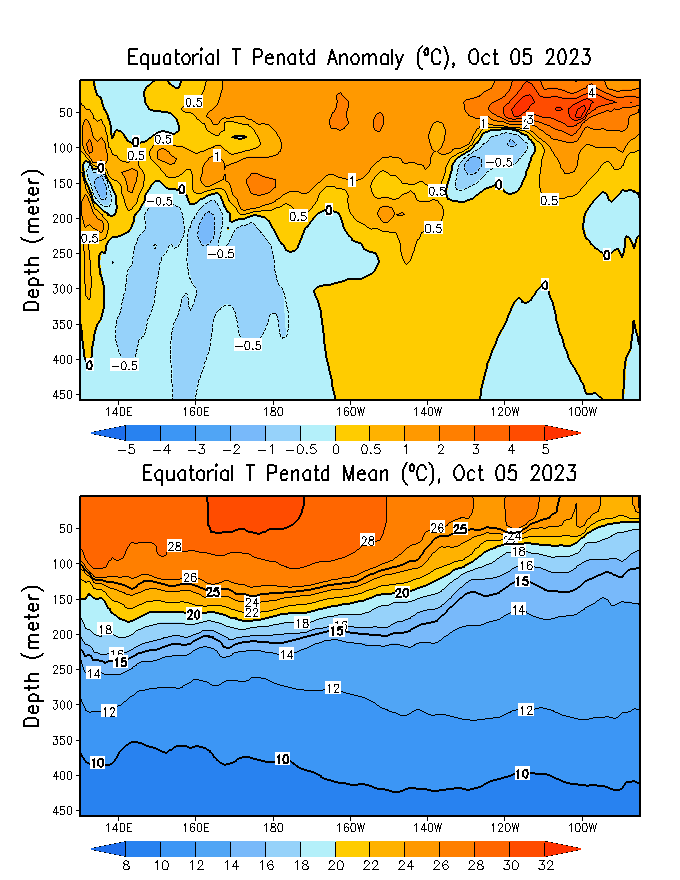 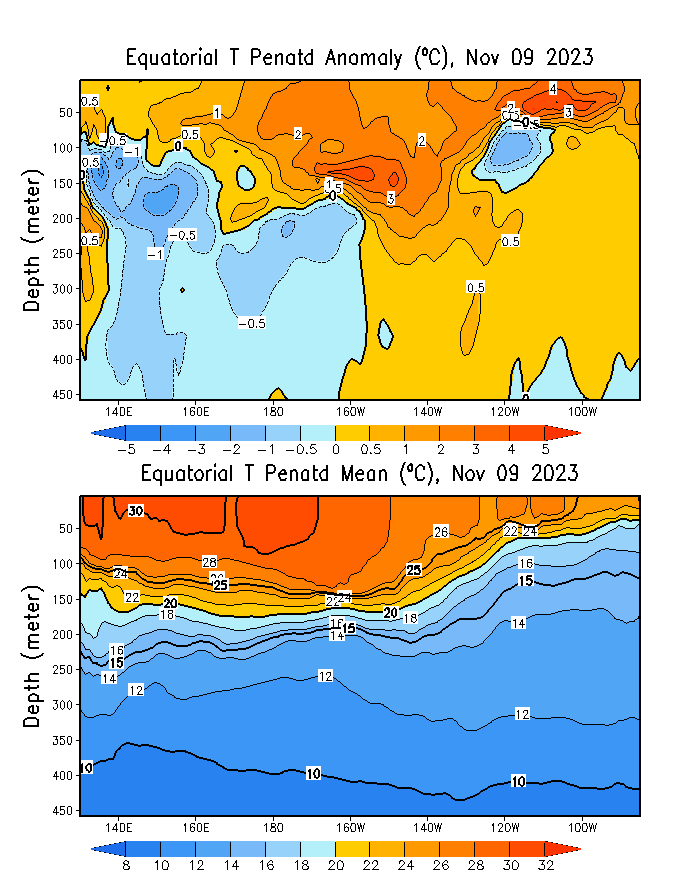 GODAS-Current
GODAS-Last Month (OCT)
A new initiation of a Downwelling oceanic Kelvin wave.
 Strengthening of above-average subsurface temperatures in the central equatorial Pacific.
A region of cold water below the surface (50-100 m deep) located at 130W-110W, displaying negative anomalies.
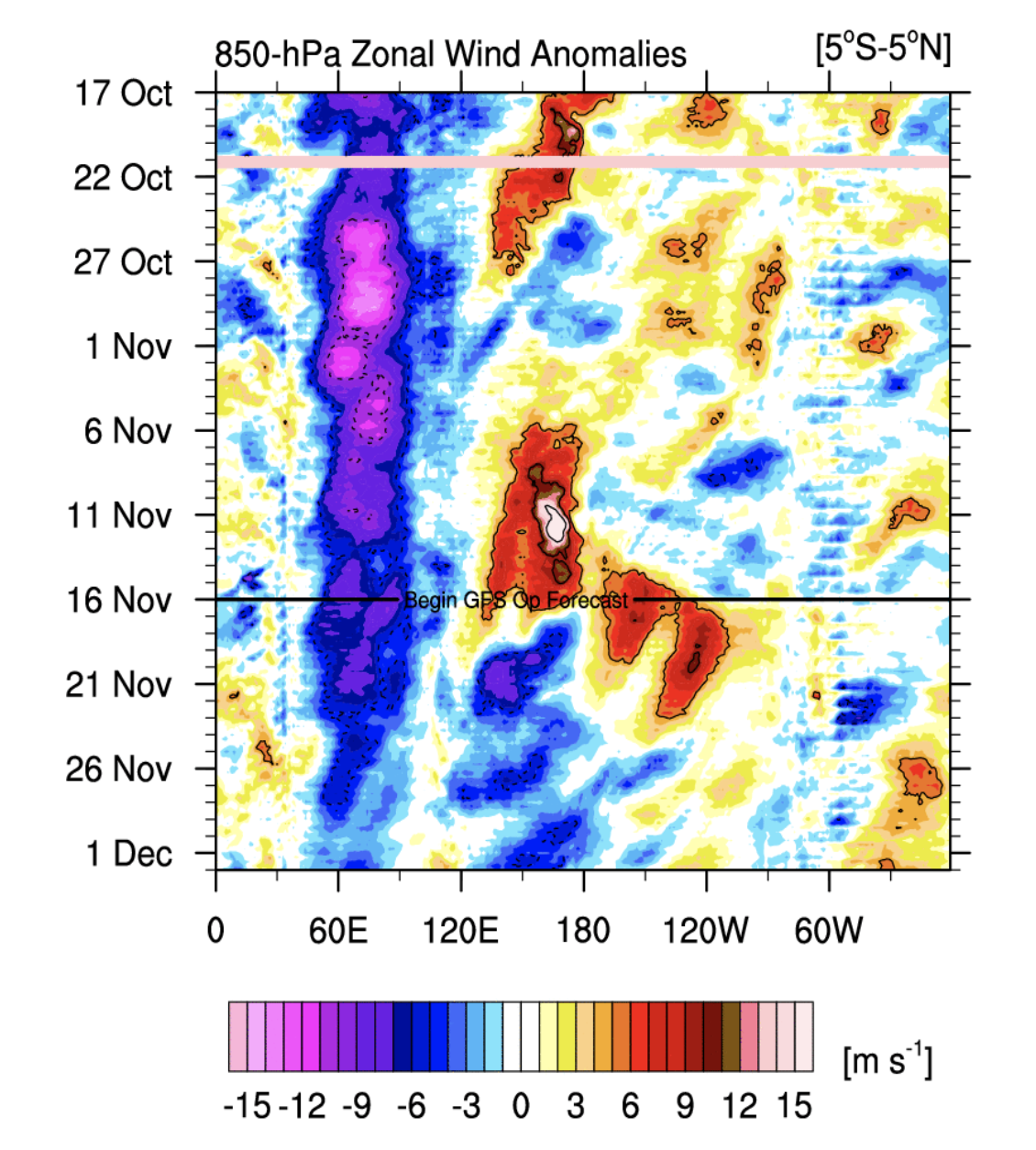 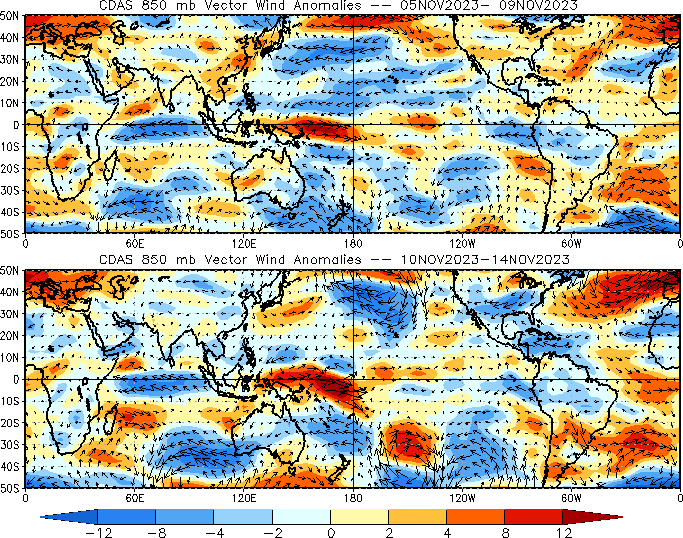 Sources: 
http://mikeventrice.weebly.com/hovmollers.html 
https://www.cpc.ncep.noaa.gov/products/precip/CWlink/MJO/pentad850winds.shtml
Most recent Sea Surface Temperature (SST) Lower-Level Winds
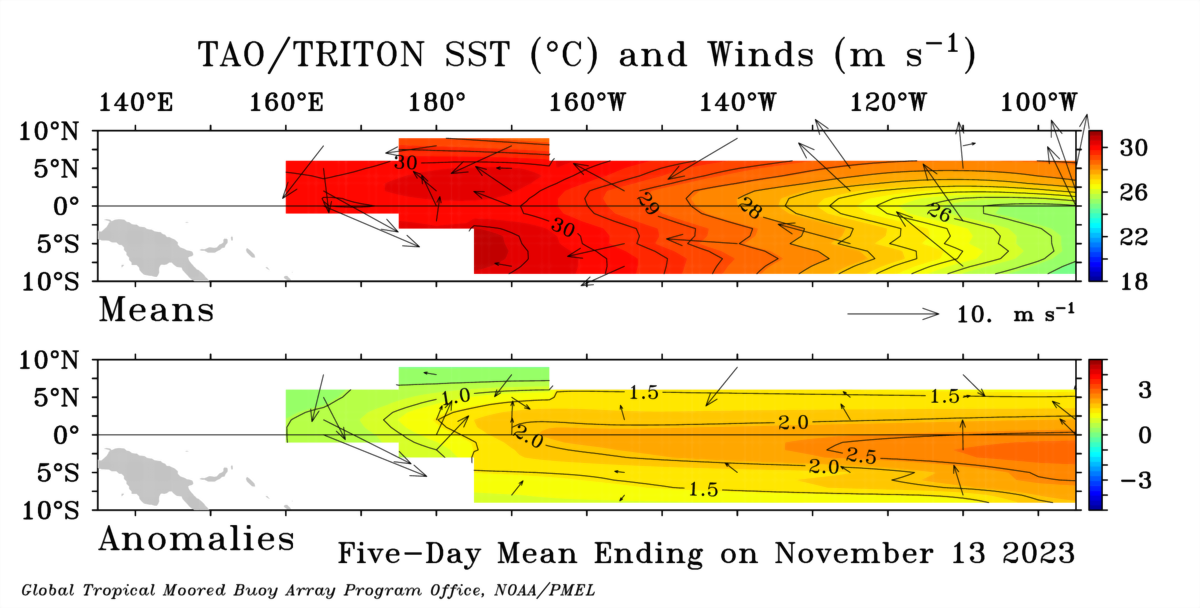 Most recent Southern Oscillation Index (SOI)
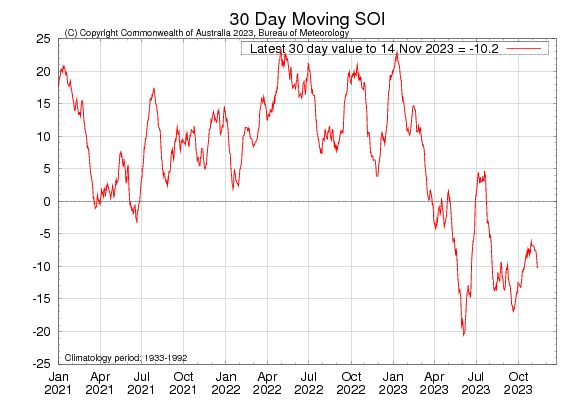 During El Niño, the pressure becomes below average in Tahiti and above average in Darwin, and the Southern Oscillation Index is negative. 
A Sustained Negative values of the SOI above -7 typically indicate El Niño
Source:
http://www.bom.gov.au/climate/enso/#tabs=Pacific-Ocean&pacific=SOI
Most recent Outgoing Longwave Radiation (OLR) & Precipitation
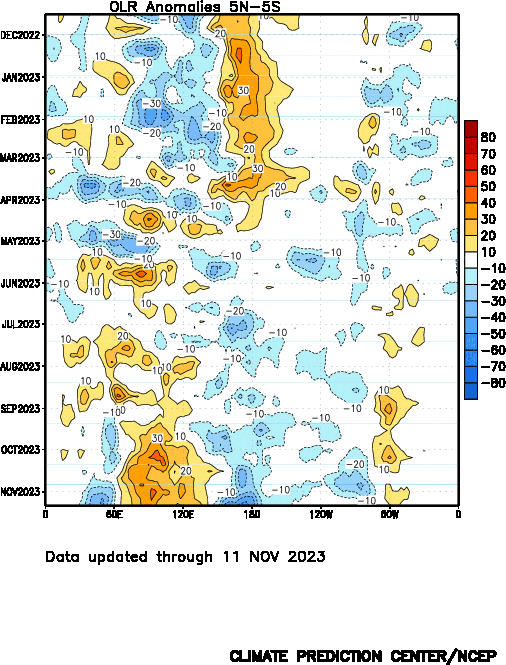 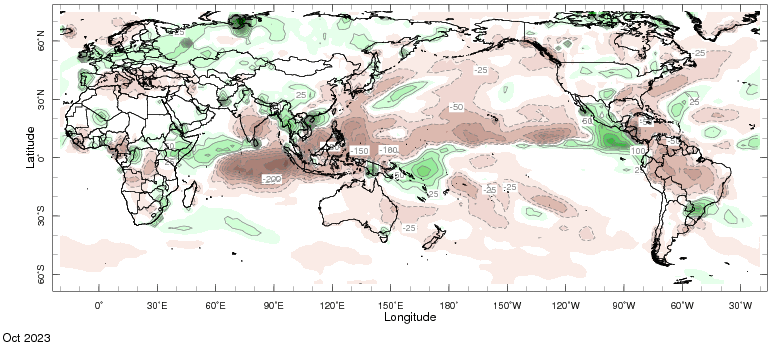 Forecasts
Nino-34 in NMME,
IRI ENSO Plume,
Probability of Nino-34, 
Global SSTs from NMME,
Prcp. and Temp. outlook from IRI (November, Initial)
North American Multi Model Ensemble (NMME) ENSO Forecast (Nov, Initial)
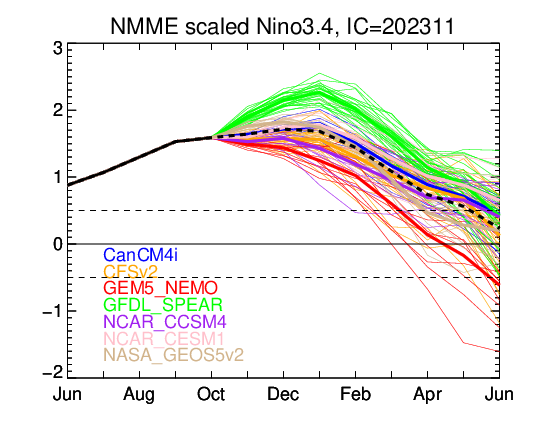 IRI’s ENSO Forecast Nov, 2023
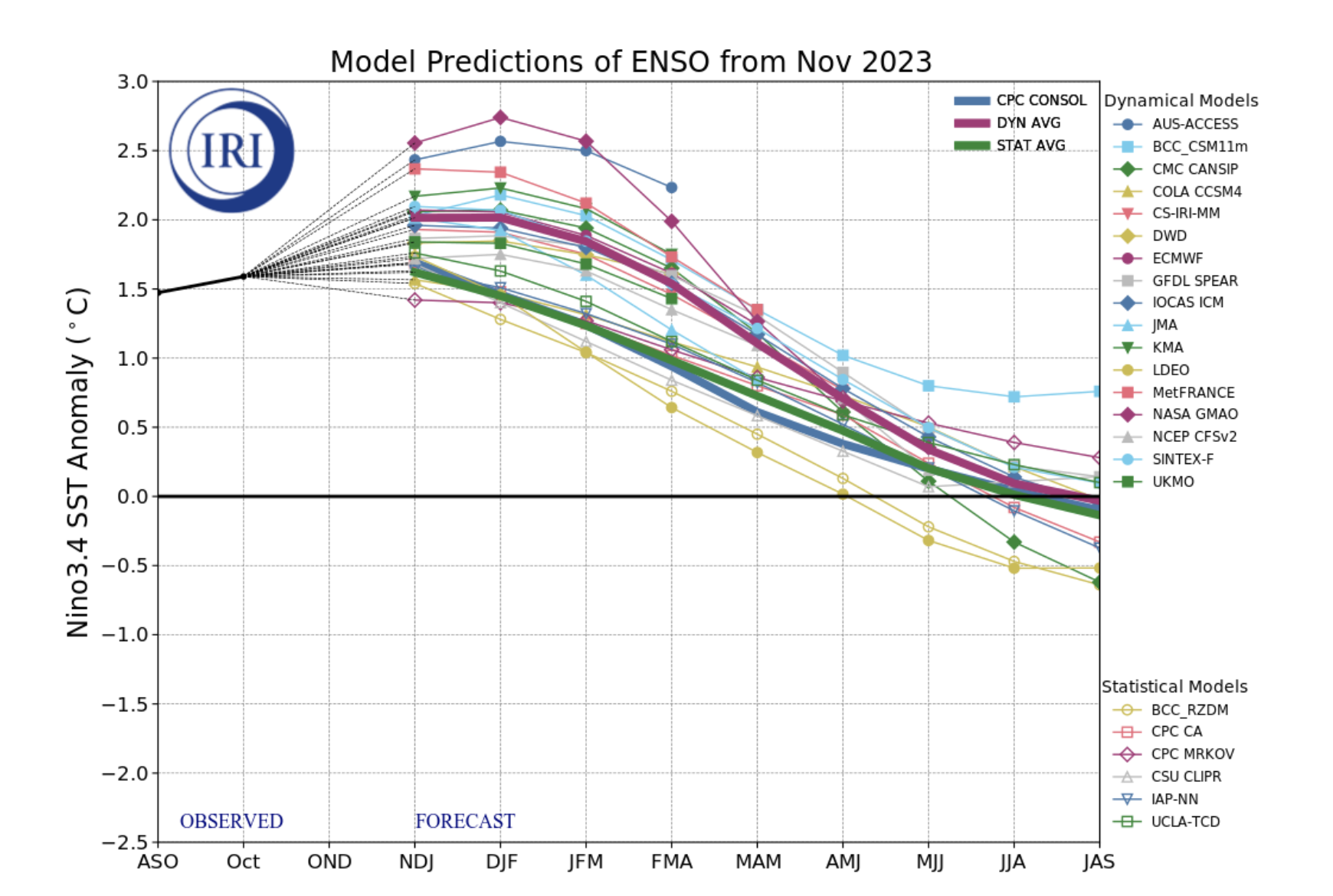 CPC (Released on Nov, 09) and IRI (will be on 19th Nov)
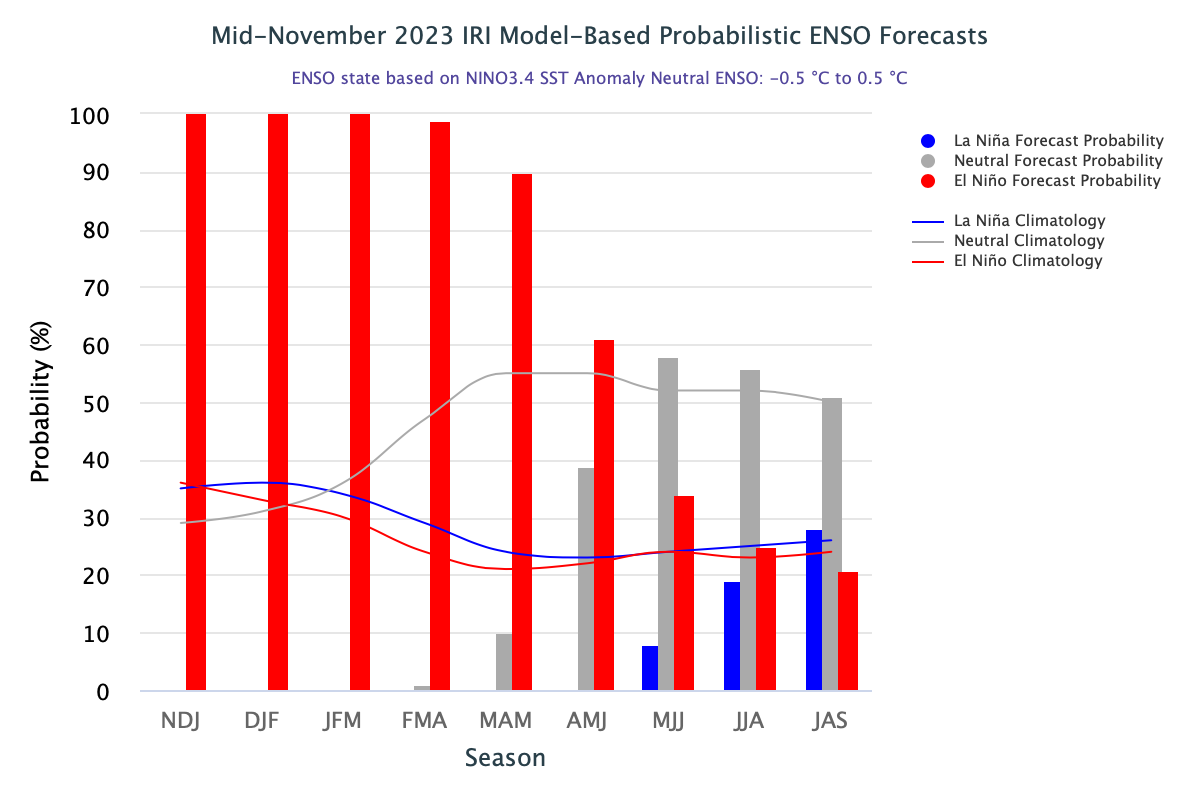 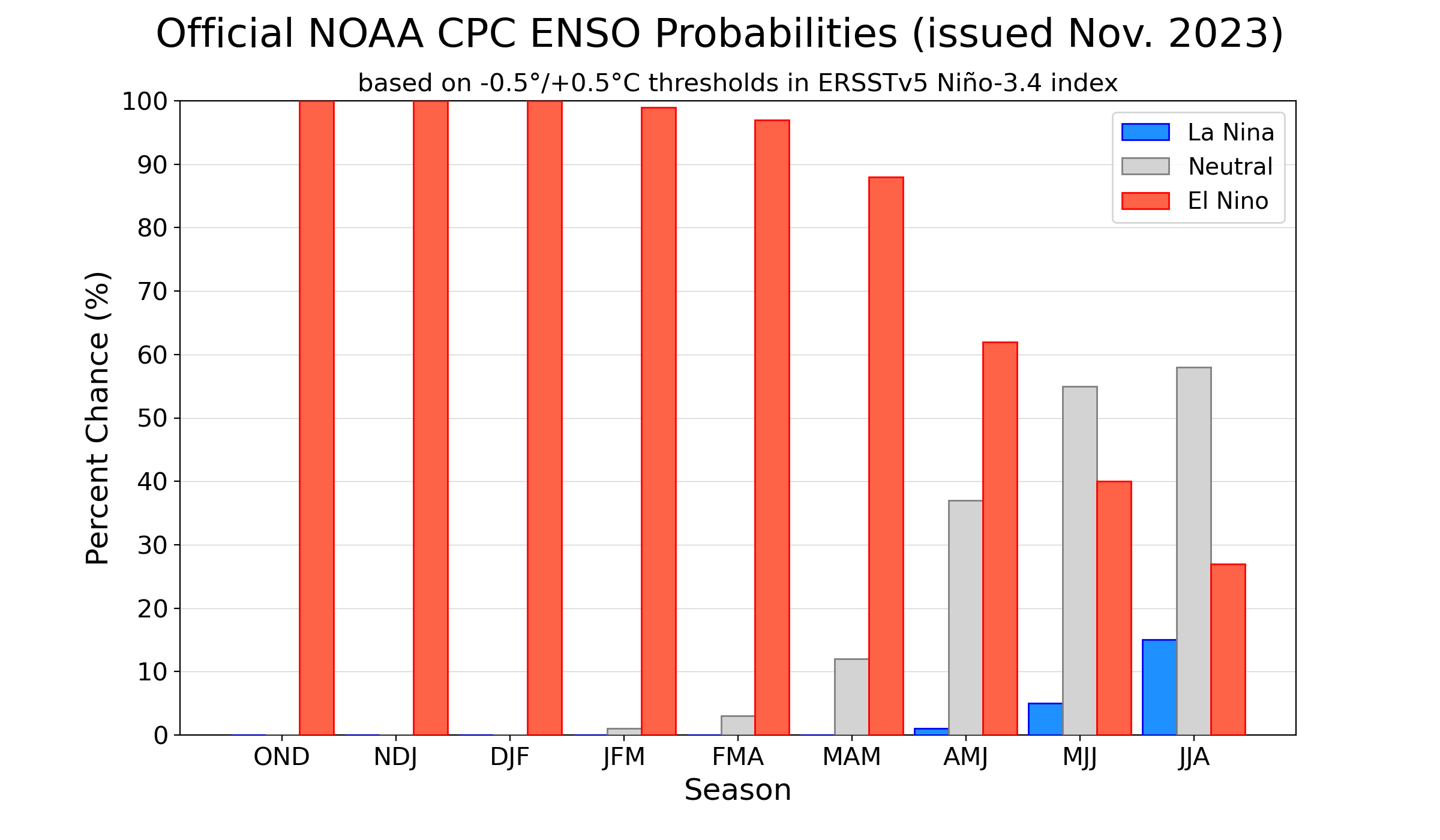 North American Multi Model Ensemble (NMME) SST Forecast
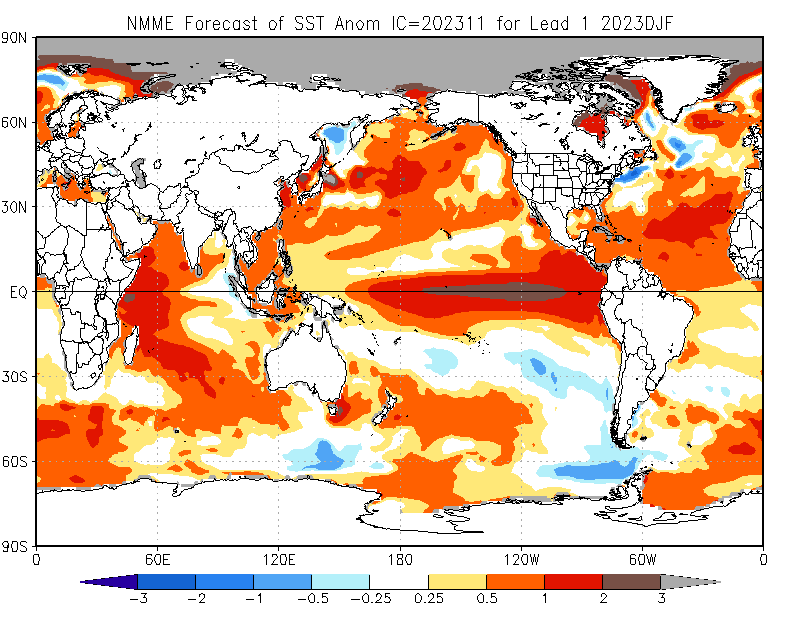 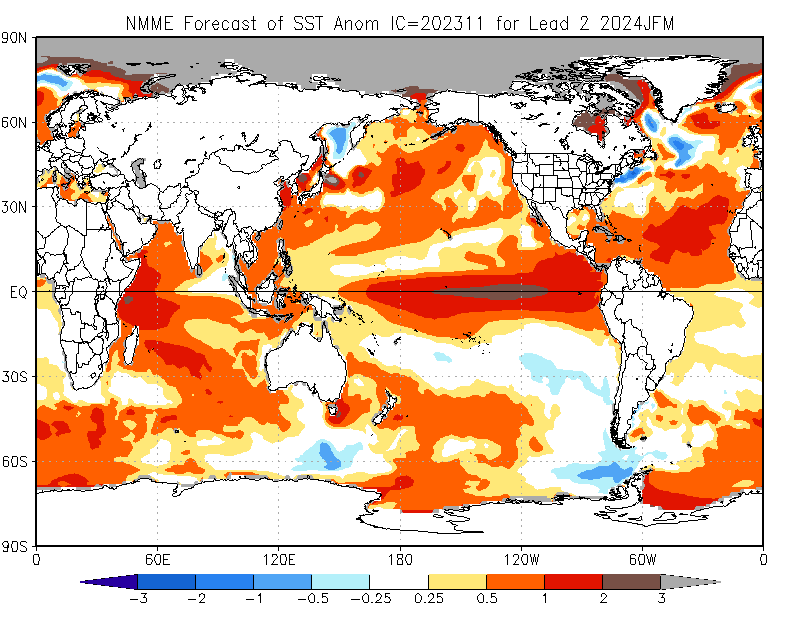 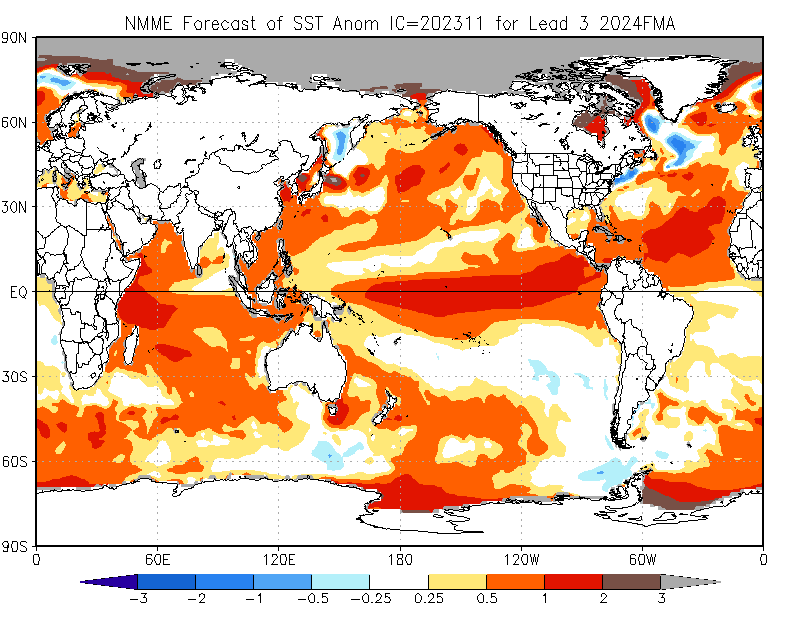 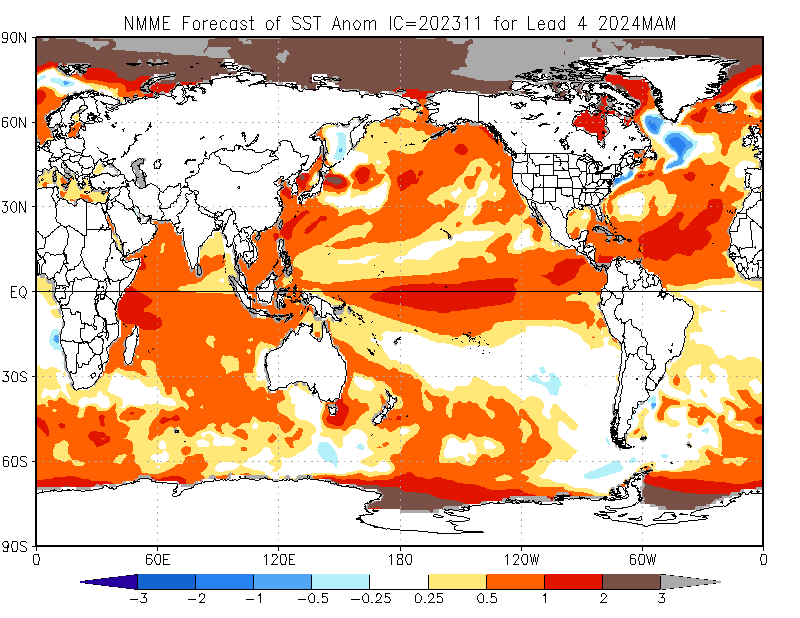 IRI-Precipitation Forecasts based on North American Multi Model Ensemble (NMME)
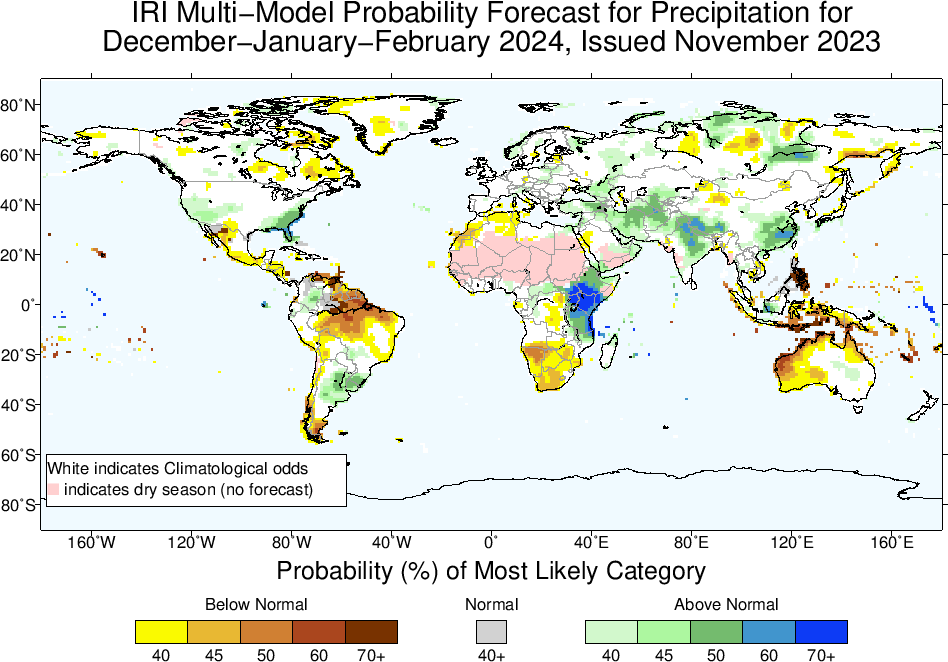 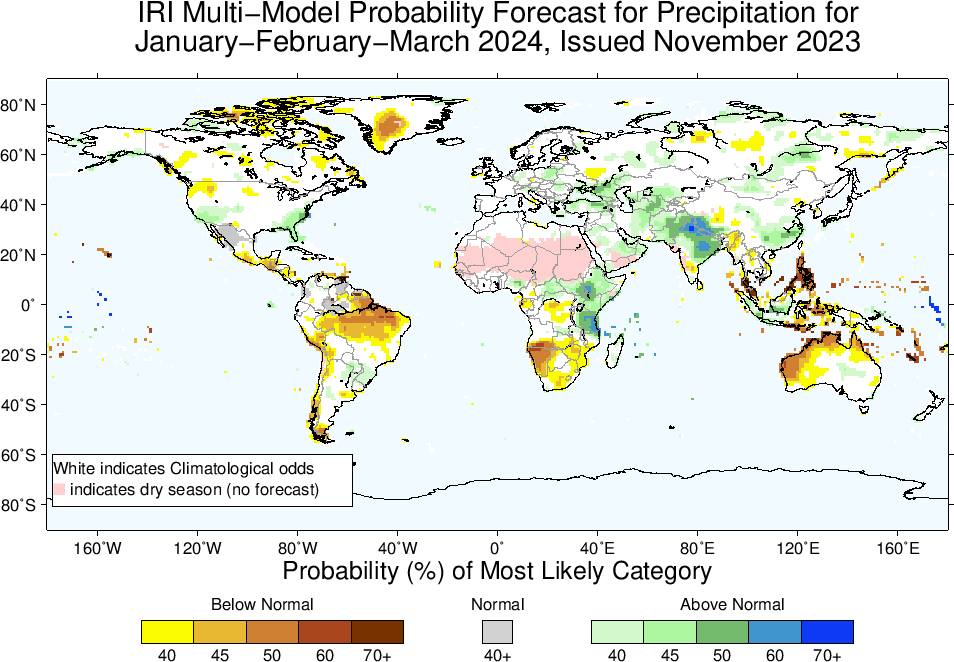 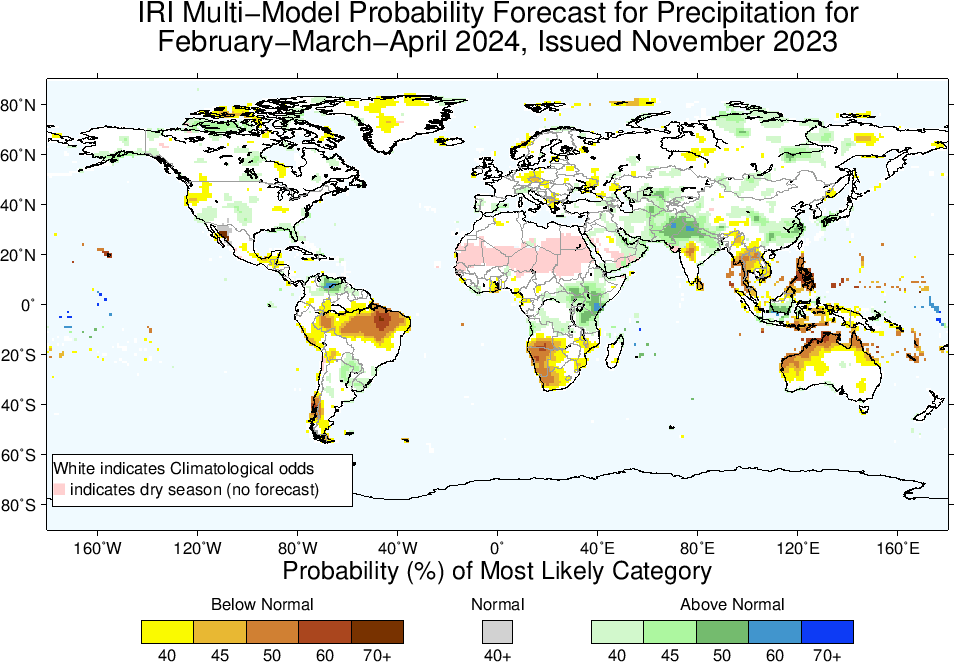 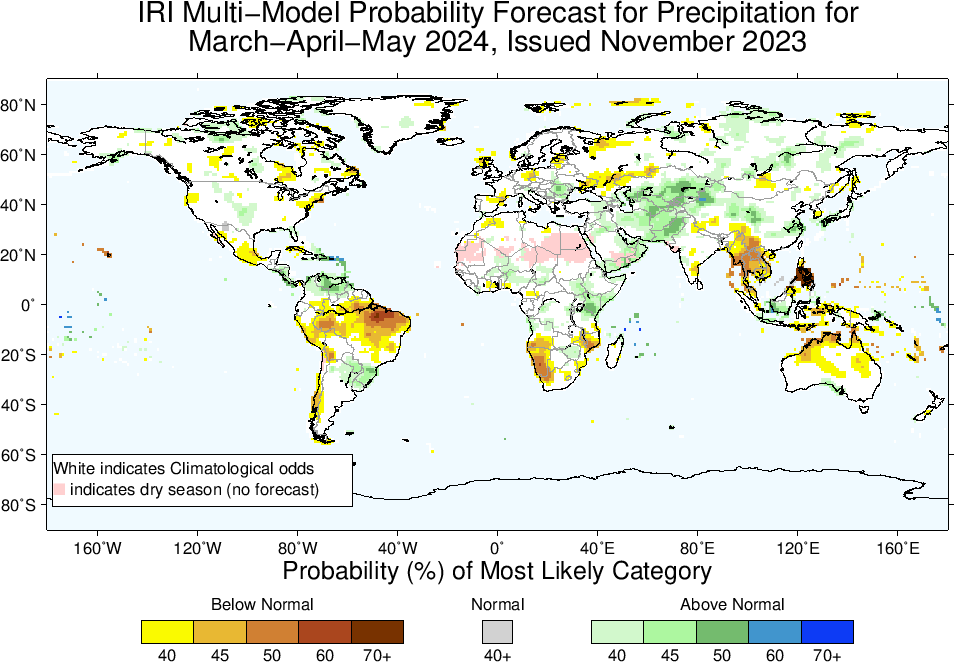 IRI-Temperature Forecasts based on North American Multi Model Ensemble (NMME)
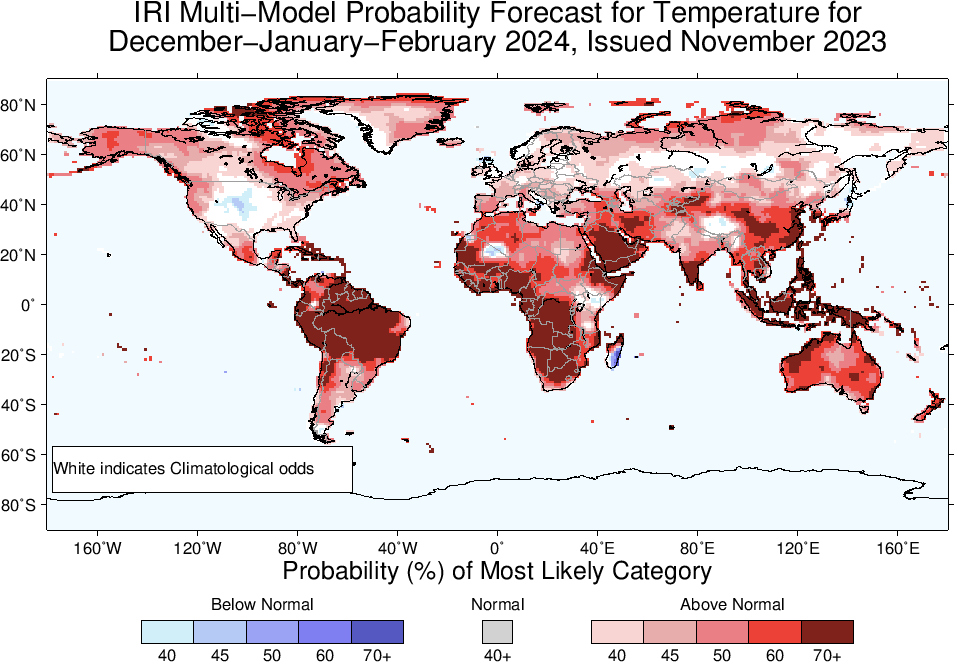 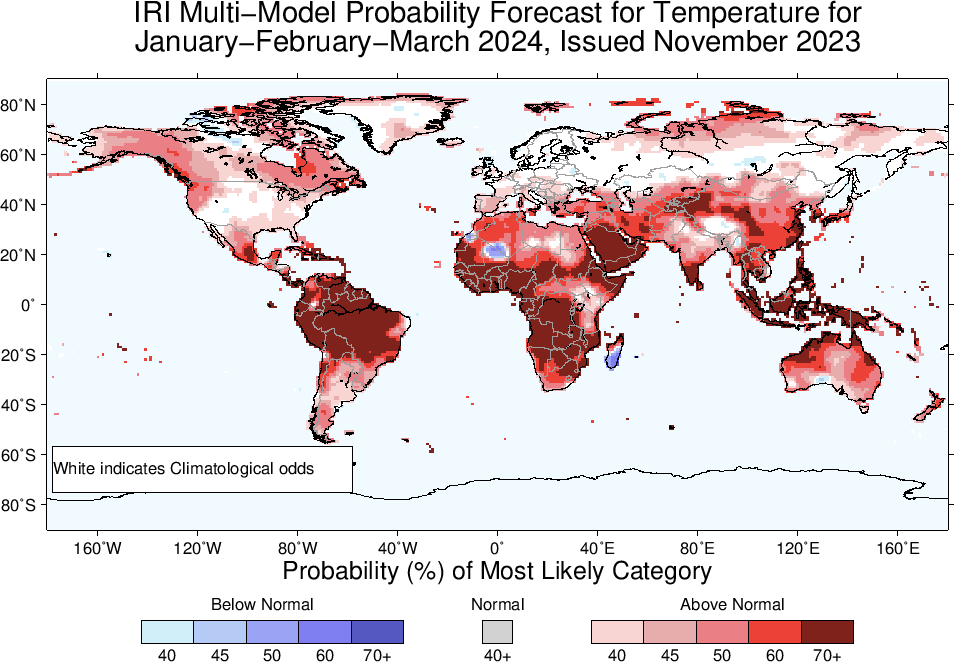 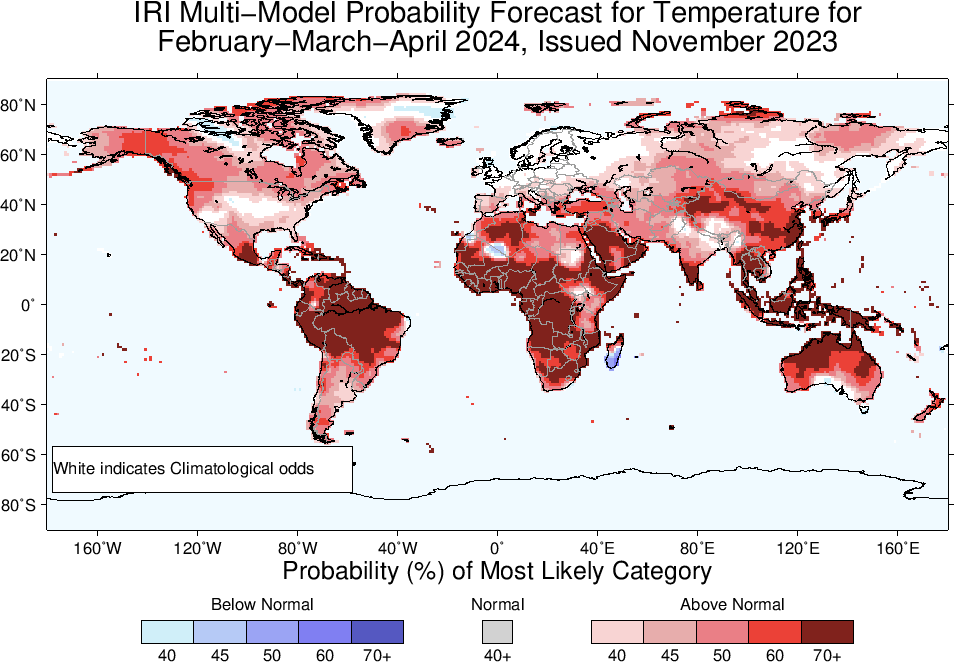 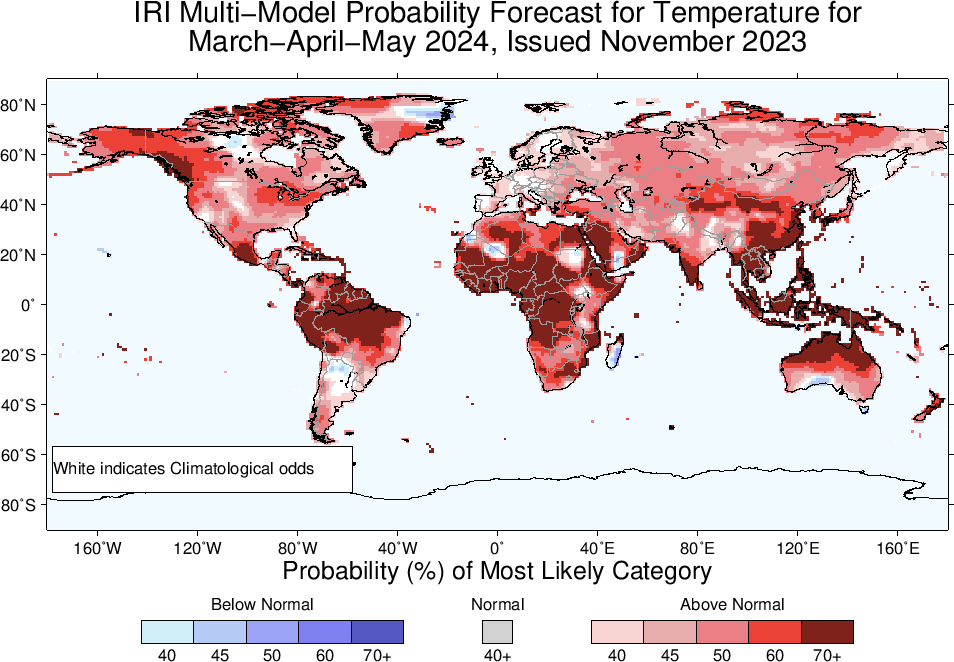 Summary
Current level of warming in the eastern and central Pacific Ocean, reaching a “strong” intensity (Oct, NINO3.4 Value is +1.59), while for last two weeks, it is at +1.80.
Positive Indian Ocean Dipole also continues.

The latest forecasts suggest that the warming will persist through the boreal winter and spring (90% in MAM-2024), gradually weakening thereafter.

Regions where the Probabilities are high for Above-Normal Precipitation include, East Africa, Central South-west Asia, Northeast China, Southern particularly the southeastern parts of CONUS, over and around Uruguay. 

Regions where the Probabilities are high for Below-Normal Precipitation include, northern parts of South America, South Africa, Maritime Continent regions, scattered regions in Australia. 

Temperature across the globe warmer as we can see the forecast, except over central CONUS where it shows below-normal in DJF.